Predlogi tem magistrskih nalogDogodek z gospodarstvom na FMF
Mateja Slapar, Zavarovalnica Triglav, d.d.
Božo Skok, Triglav, Zdravstvena zavarovalnica, d.d.
Metoda Debeljak, Zavarovalnica Triglav, d.d.
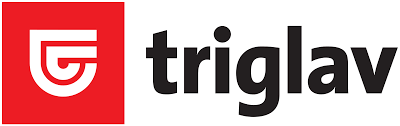 120+
Zavarovalništvo, upravljanje premoženja
Skupina Triglav: 5300+
Zavarovalnica Triglav: 2200+
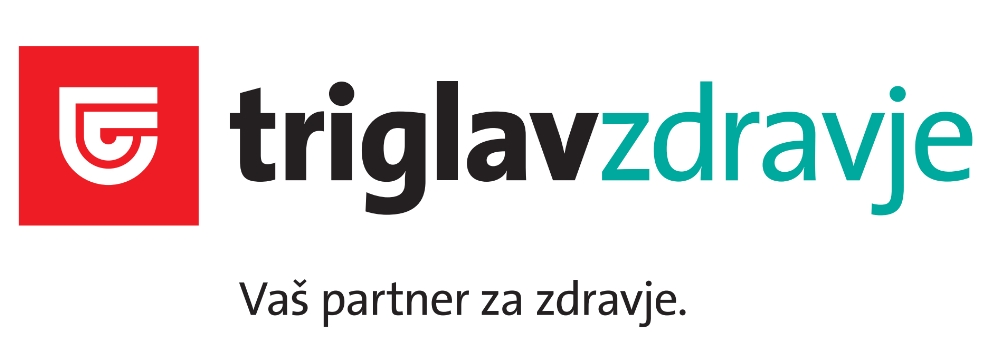 Matematiki in fiziki v Zavarovalnici Triglav (42)
Štipendiranje, prosta delovna mesta, obvezna praksa, študentko delo
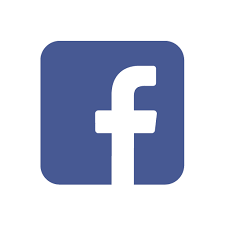 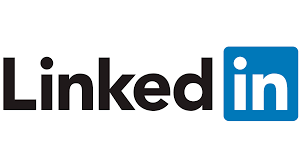 www.triglav.eu

kadri@triglav.si
Teme magistrskih nalog
(1) Modeliranje klimatskih sprememb na naložbenem portfelju
PODROČJE: prispevek k trajnostnemu razvoju
NAMEN: Razširiti znanje o vplivih klimatskih spremembah v širšem in ožjem okolju in prepoznati scenarije najrelevantnejše za Slovenijo oz Zavarovalnico. 
Ocenjevanje vplivov klimatskih sprememb zahteva dobro poznavanje učinkov in povezanosti sistema. Vpliv na vrednost naložb je lahko tako zaradi fizičnih tveganj (dejanskih poplav, viharjev,…), kot tveganj prehoda na nizkoogljično gospodarstvo. 
Z nalogo/ami bi se pregledalo aktualno vsebino in preučilo nekaj pristopov ocenjevanja teh tveganj na naložbenih portfeljih. 
Obravnava se lahko en model podrobneje ali več naenkrat in se naredi primerjava med njimi.
(2) Naložbena življenjska zavarovanja z vgrajeno finančno
PODROČJE: prispevek k socialni varnosti, Pokojninska zavarovanja
NAMEN: Sistematično preučiti vgrajena tveganja in prednosti naložbenih življenjskih zavarovanj z vgrajeno finančno garancijo (primer Prostovoljna pokojninska zavarovanja PDPZ) 
V okviru naloge se preuči produkt PDPZ in nastavi poenostavljen model, ki nam omogoči preučitev občutljivosti na parametre in posledično določitev tveganj, optimalnih naložbenih politik z vidika zavarovalnice in/ali stranke,…
Sodelovanje bo potekalo z našimi strokovnjaki na tem področju, ki bodo pomagali z potrebnimi podatki, usmeritvami in izkušnjami.
(3) Uporaba umetne inteligence pri aktuarskem modeliranju
Določanje parametrov aktuarskih modelov za napovedovanje razvoja preteklih zavarovalnih primerov (škodna rezervacija) in/ali bodočih zavarovalnih primerov (premijska rezervacija).
Vpliv posebnih lastnosti: 
zavarovanca (življenjski slog, okolje, pretekla zdravstvena stanja/zdravljenja, starost, spol…), 
zavarovanja (vsebina in višina kritja) in 
zavarovalnega primera na ključne predpostavke v modelih napovedovanja
na ključne predpostavke/parametre v modelih:
pričakovana višina zavarovalnega primera na zavarovanca (porazdelitev s parametri), 
pričakovano število primerov (porazdelitev s parametri), 
pričakovana dinamika reševanja zavarovalnega primera.
Uporaba tehnik umetne inteligence (strojno učenje, nevronske mreže).
Hvala za pozornost.


Vse bo v redu.